Phonics
SSC [on] revisited
Y7 French
Term 2.2 - Week 5
Kirsten Somerville / Stephen Owen / Natalie Finlayson  

Date updated: 03/04/20
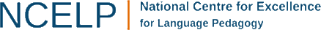 [Speaker Notes: Learning outcomes

- revisit SSC [on]]
on
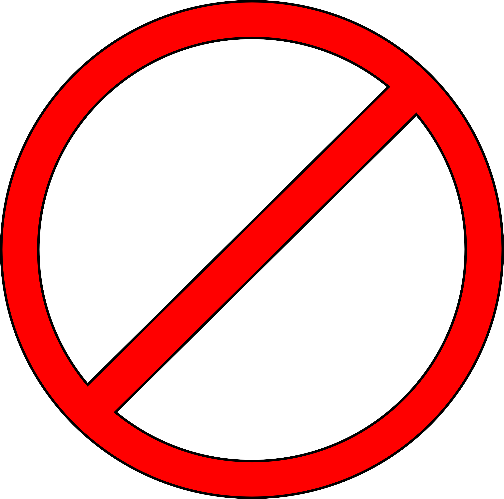 non!
[Speaker Notes: Source word: non [72]
1. Present the SSC and say the [on] sound first, on its own. Students repeat it with you.2. Bring up the word ”non” on its own, say it, students repeat it, so that they have the opportunity to focus all of their attention on the connection between the written word and its sound.
3. A possible gesture for this would be to shake one’s head whilst waggling one’s index finger.4. Roll back the animations and work through 1-3 again, but this time, dropping your voice completely to listen carefully to the students saying the [on] sound, pronouncing ”non” and, if using, doing the gesture.]
on
non!
[Speaker Notes: With sound and no pictures to focus all attention on the sound-symbol correspondence.]
on
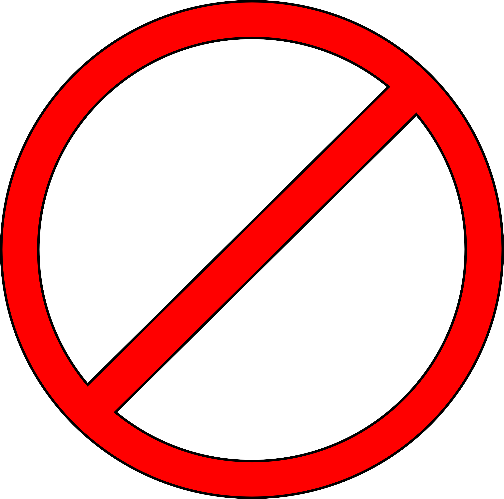 non!
[Speaker Notes: Without sound to elicit pronunciation (without first hearing the teacher). 

Teacher to elicit pronunciation by asking “Comment dit-on …”]
on
onze
continuer
[to continue]
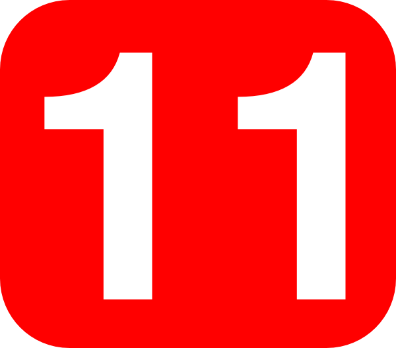 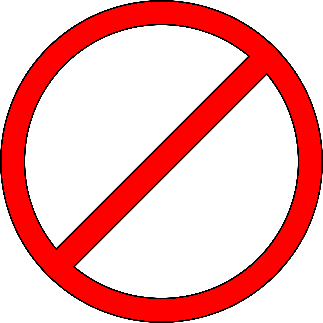 non!
monde
au fond
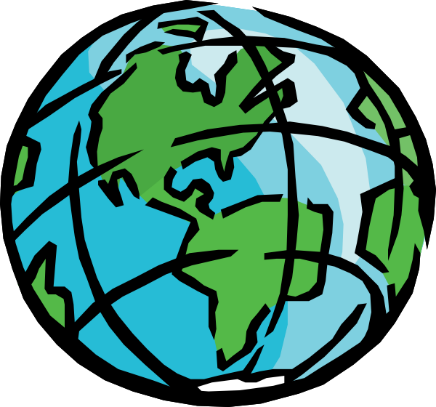 [at the back]
montrer
[to show]
[Speaker Notes: Introduce and elicit the pronunciation of the individual SSC [on] and then the source word ‘non’ again (with gesture, if using).Then present and elicit the pronunciation of the five cluster words.The cluster words have been chosen for their high-frequency, from a range of word classes, with the SSC (where possible) positioned within a variety of syllables within the words (e.g. initial, 2nd, final etc.). Additionally, we have tried to use words that build cumulatively on previously taught SSCs (see the Phonics Teaching Sequence document) and do not include new SSCs. Where new SSCs are used, they are often consonants which have a similar symbol-sound correspondence in English.
Word frequency rankings (1 is the most common word in French): onze [2447]; continuer [113] monde [77]; montrer [108]; au fond [553]; non [72].Source: Londsale, D., & Le Bras, Y.  (2009). A Frequency Dictionary of French: Core vocabulary for learners London: Routledge.]
on
onze
continuer
non!
monde
au fond
montrer
[Speaker Notes: With sound and no pictures to focus all attention on the sound-symbol correspondence.]
on
onze
continuer
[to continue]
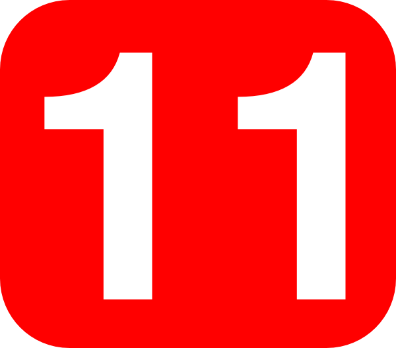 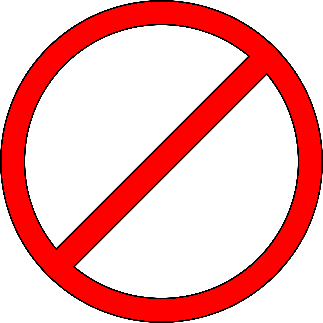 non!
monde
au fond
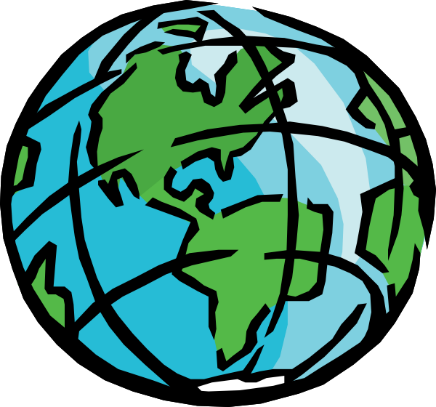 [at the back]
montrer
[to show]
[Speaker Notes: Without sound to elicit pronunciation (without first hearing the teacher). 

Teacher to elicit pronunciation by asking “Comment dit-on …”]
écouter
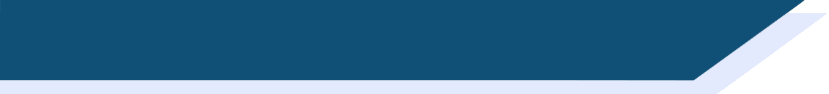 Le poète en difficulté
Le poète fait des erreurs avec les SSC [on] et [au / eau / o].

Écoute le poème. La rime est bonne ou mauvaise ?
Je mange à Dijon
1
Menton
Tu manges à _______
La rime est bonne
La rime est mauvaise
[Speaker Notes: This activity practises oral recognition of this week’s SSC [on] in contrast to the similar-sounding SSC [au / eau / o]. It also refreshes students’ memories of some previously-learned regular –ER verbs in the 1st and 2nd person singular, as well as the previous week’s work on the use of “à” with towns and cities.

PROCEDURE:
First, check students’ understanding of the L2 instructions. Draw attention to the near-cognates “difficulté” and “erreurs”, which have not been previously encountered. “Poète” / “poème” and “rime” have been introduced previously, but may need some refreshing. The feminine “bonne” and “mauvaise” have not been encountered in this form, so encourage students to decode from the previously learnt “bon” and “mauvais”.
Students write 1-8 in their workbooks. Click the number button to play the audio – the number of times may vary depending on the needs and level of the class. Students draw a smiley face if the two lines rhyme (if the second line ends with [o]), or a sad face if they do not (if the second line ends with [au / eau / o] – no need to transcribe the missing word. Place names are used to limit reliance on vocabulary knowledge – the focus is simply on recognising the SSC.
The slides are animated so that the smiley or sad face is highlighted first, then the missing word appears on the next click. Pronunciation can be practised at this stage.

TRANSCRIPT:
Je mange à Dijon. Tu manges à Menton.

Frequency information for non-SOW (near-)cognates:
difficulté [564], erreur [612], poème [3031], poète [2307], rime [>5000]
Source: Londsale, D., & Le Bras, Y.  (2009). A Frequency Dictionary of French: Core vocabulary for learners London: Routledge.]
écouter
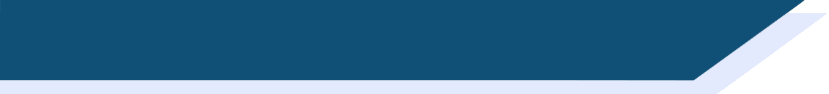 Le poète en difficulté
Le poète fait des erreurs avec les SSC [on] et [au / eau / o].

Écoute le poème. La rime est bonne ou mauvaise ?
Je joue à Toulon
2
Bordeaux
Tu joues à _________
La rime est bonne
La rime est mauvaise
[Speaker Notes: TRANSCRIPT:
2. Je joue à Toulon. Tu joues à Bordeaux.]
écouter
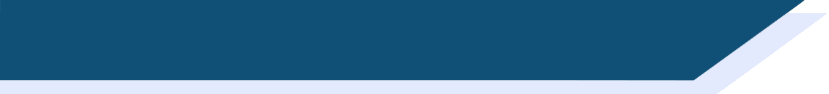 Le poète en difficulté
Le poète fait des erreurs avec les SSC [on] et [au / eau / o].

Écoute le poème. La rime est bonne ou mauvaise ?
Je gagne à Soissons
3
Chaumont
Tu gagnes à __________
La rime est bonne
La rime est mauvaise
[Speaker Notes: TRANSCRIPT:
3. Je parle à Soissons. Tu parles à Chaumont.]
écouter
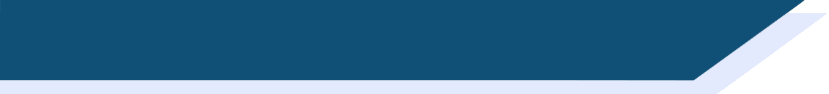 Le poète en difficulté
Le poète fait des erreurs avec les SSC [on] et [au / eau / o].

Écoute le poème. La rime est bonne ou mauvaise ?
Je marche à Mâcon
4
Tu marches à ______
Larrau
La rime est bonne
La rime est mauvaise
[Speaker Notes: TRANSCRIPT:
4. Je marche à Mâcon. Tu marches à Larrau.]
écouter
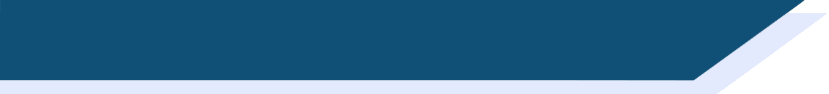 Le poète en difficulté
Le poète fait des erreurs avec les SSC [on] et [au / eau / o].

Écoute le poème. La rime est bonne ou mauvaise ?
Je reste à Montluçon
5
Tu restes à _________
Monaco
La rime est bonne
La rime est mauvaise
[Speaker Notes: TRANSCRIPT:
5. Je reste à Montluçon. Tu restes à Monaco.]
écouter
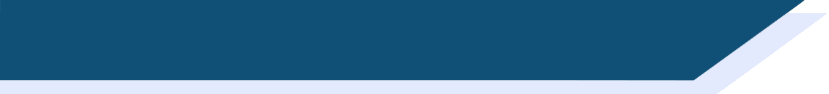 Le poète en difficulté
Le poète fait des erreurs avec les SSC [on] et [au / eau / o].

Écoute le poème. La rime est bonne ou mauvaise ?
Je chante à Avignon
6
Tu chantes à ________
Avallon
La rime est bonne
La rime est mauvaise
[Speaker Notes: TRANSCRIPT:
6. Je chante à Avignon. Tu chantes à Avallon.]
écouter
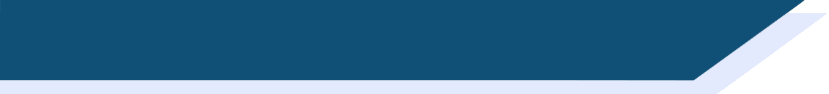 Le poète en difficulté
Le poète fait des erreurs avec les SSC [on] et [au / eau / o].

Écoute le poème. La rime est bonne ou mauvaise ?
Je pense à Briançon
7
Tu penses à __________
Besançon
La rime est bonne
La rime est mauvaise
[Speaker Notes: TRANSCRIPT:
7. Je pense à Briançon. Tu penses à Besançon.]
écouter
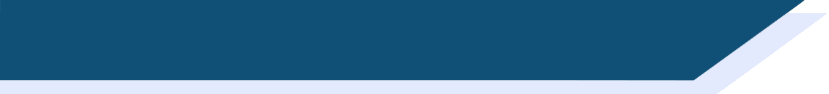 Le poète en difficulté
Le poète fait des erreurs avec les SSC [on] et [au / eau / o].

Écoute le poème. La rime est bonne ou mauvaise ?
Je travaille à Quiberon
8
Tu travailles à _____________
Concarneau
La rime est bonne
La rime est mauvaise
[Speaker Notes: TRANSCRIPT:
8. Je travaille à Quiberon. Tu travailles à Concarneau.]
parler
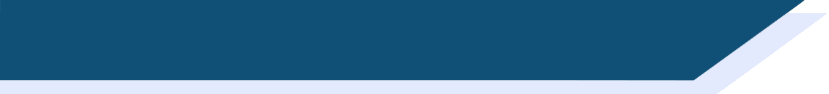 Phonétique
concert
prison
moral
euro
local
liaison
front
total
photo
constant
[Speaker Notes: This activity practises production of the target SSC [on] and contrasts SSC [au / eau / o] from lesson 1, using cognates in order to “un-learn” the English pronunciation. 

PROCEDURE:
Students work in pairs, alternately saying one of the words and listening to spot errors in their partner’s pronunciation. They get one point for each correct French pronunciation of the SSC – no points for the English equivalent!

Word frequency rankings (1 is the most common word in French): concert [1697], euro [1753], front [1729], liaison [1968], local [622], moral [1226], photo [1412], prison [1010], total [658], constant [1762]Source: Londsale, D., & Le Bras, Y.  (2009). A Frequency Dictionary of French: Core vocabulary for learners London: Routledge.]